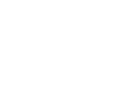 Compose Check
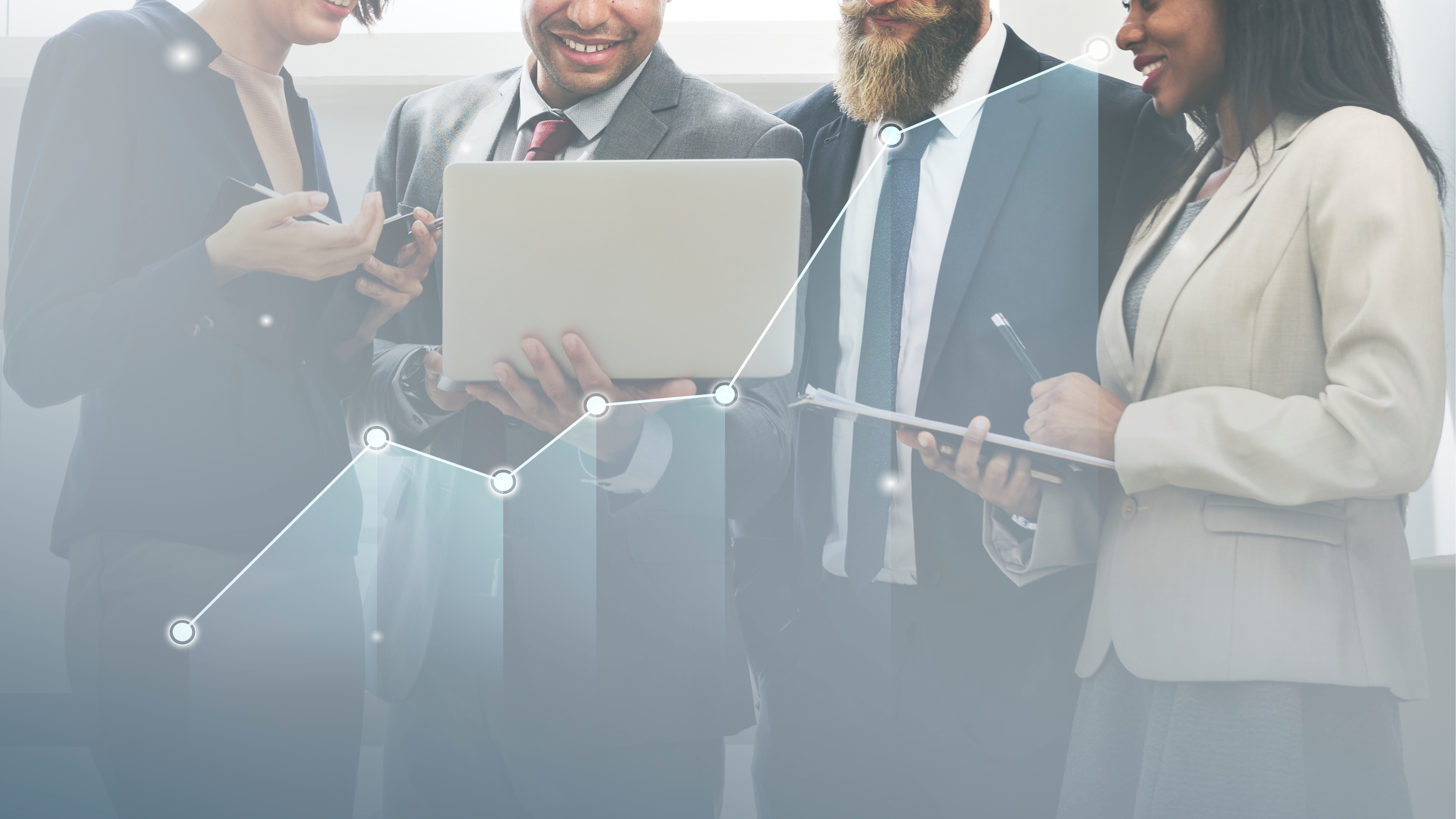 ID
12
1
Name
Description
Message
URL
Report
Key Field
Filter
Category
Select Check
Alert
Frequency
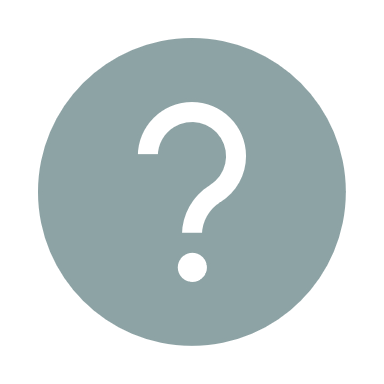 All
Milestone Is Achieved But Invoice Has Not Been Sent
ProjectorPSA.com/ProjectLanding/%Variable/setup
Invoice_Milestone
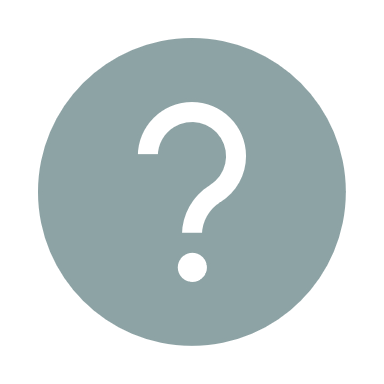 Status
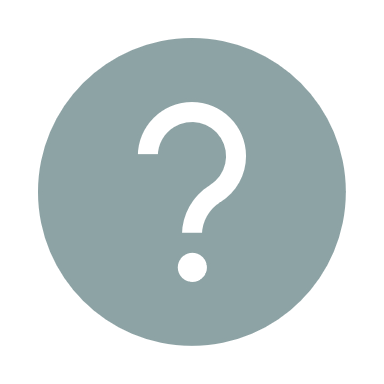 Ready for Testing
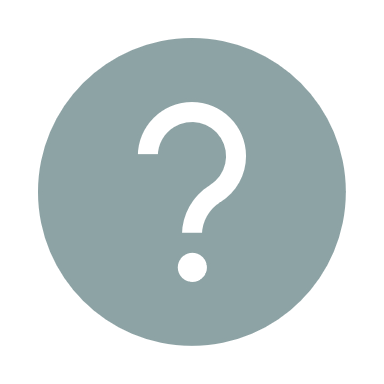 2
Severity
Warning
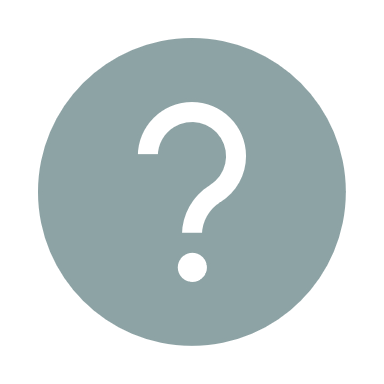 
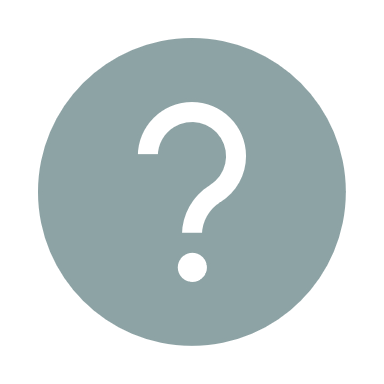 Produces an error if milestone status is Achieved and milestone date is more than one week old
Add New Check
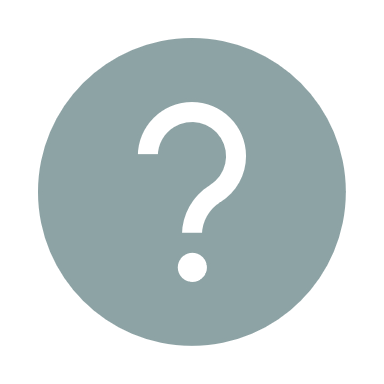 Save Check
Project UID
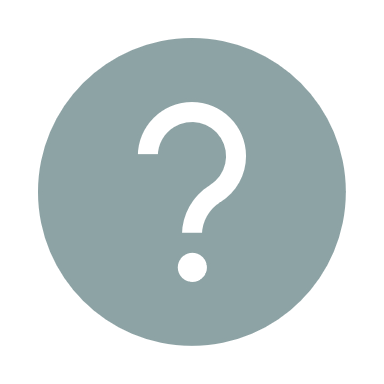 Test Check
3
4
Milestone is more than one week past due
Cynthia Logan
Daily
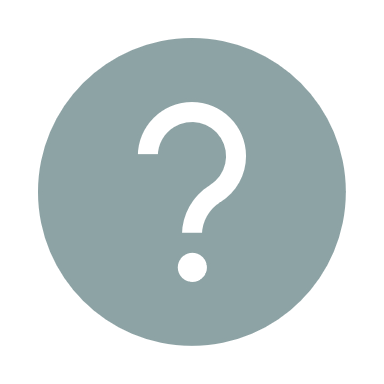 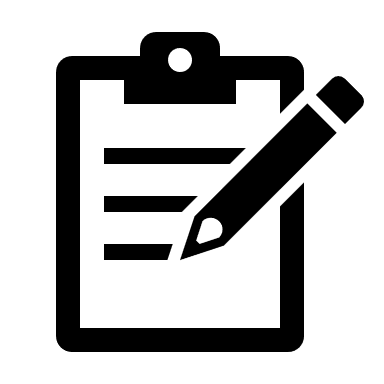 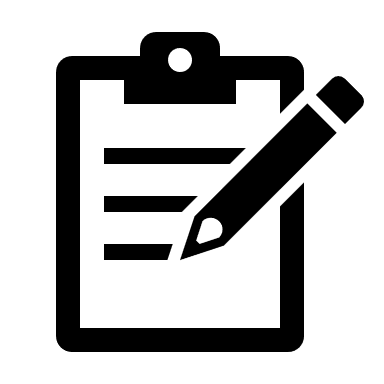 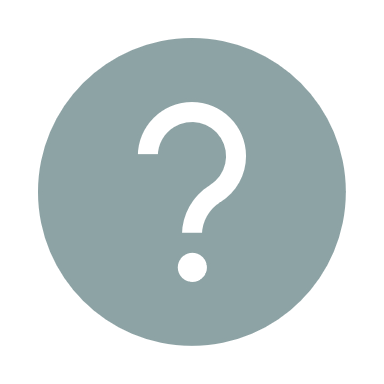 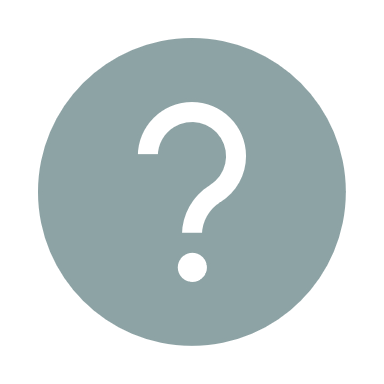 DELETE
Add Condition
Check Failure Conditions:
5
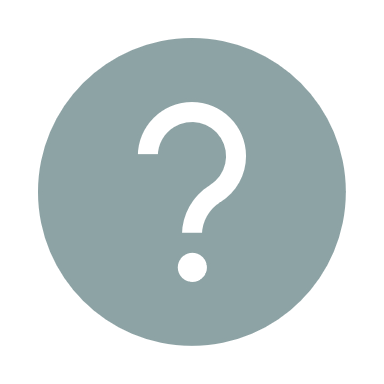 X
X
47 checks
1 | Confidential rGen Materials
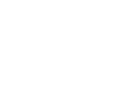 Login and Setup Screens
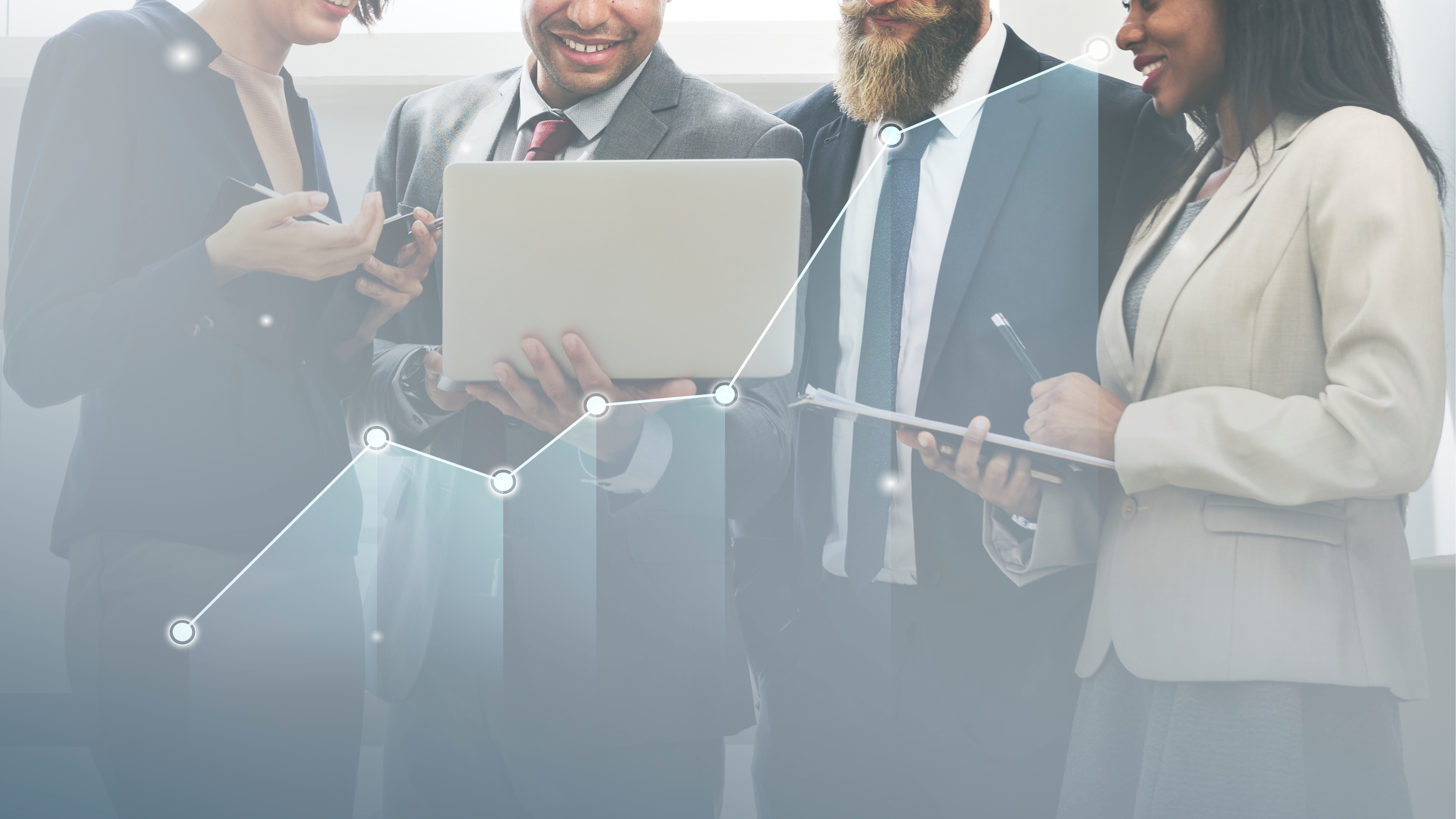 New user created

A confirmation email has been sent to cynthia@compuserve.com
Login Name
Login Name
Login Name
cynthia@compuserve.com
cynthia@compuserve.com
cynthia@compuserve.com
*
*
*
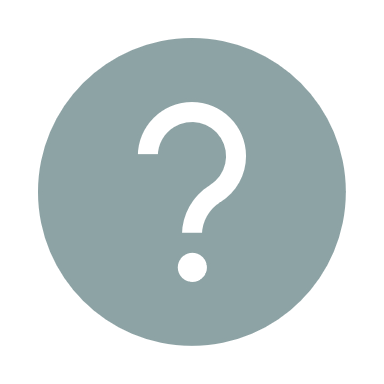 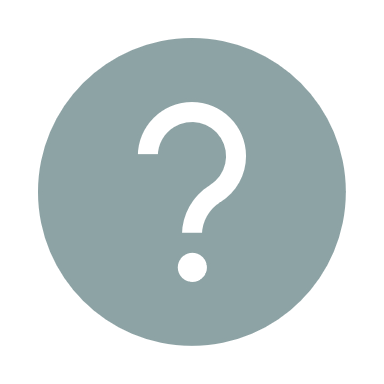 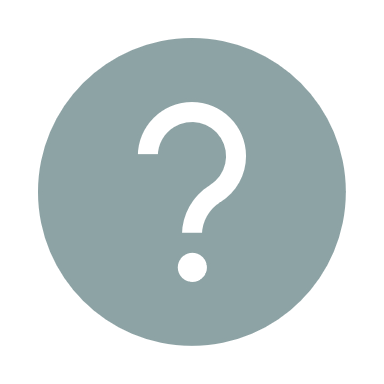 Password
New Password
Password
Return to Login
******************
******************
******************
*
*
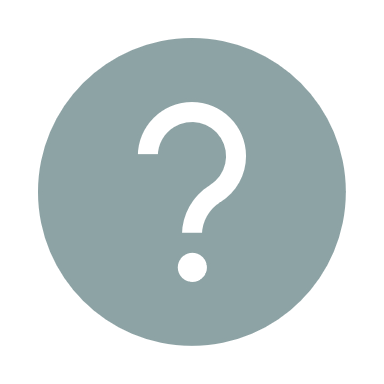 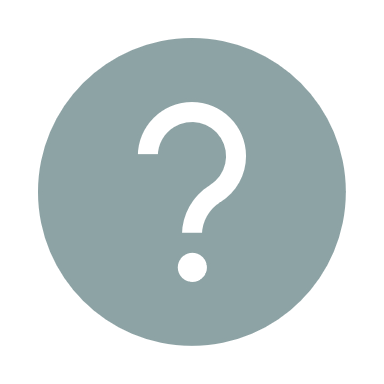 *
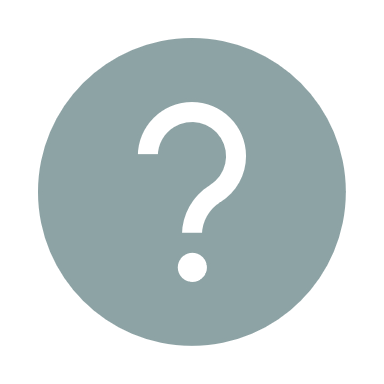 Confirm Password
Confirm New Password
Login
Password request received

A reset email has been sent to cynthia@compuserve.com
******************
******************
*
*
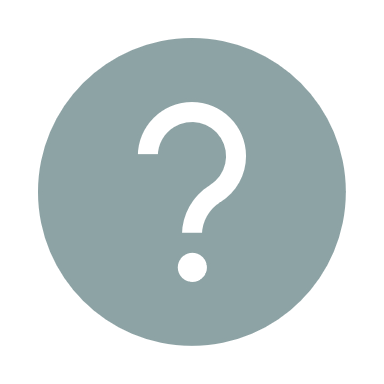 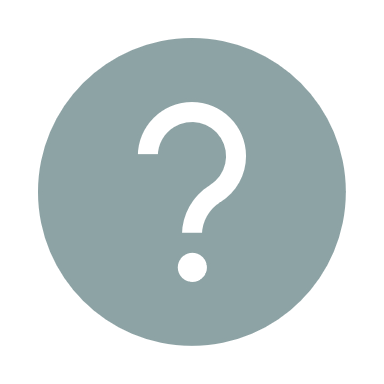 Create Account
Create Account
Save
Forgot Password?
Return to Login
Cancel
Cancel
Password reset

You may now log in using your new password
Return to Login
2 | Confidential rGen Materials
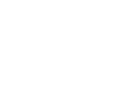 Popout Screens
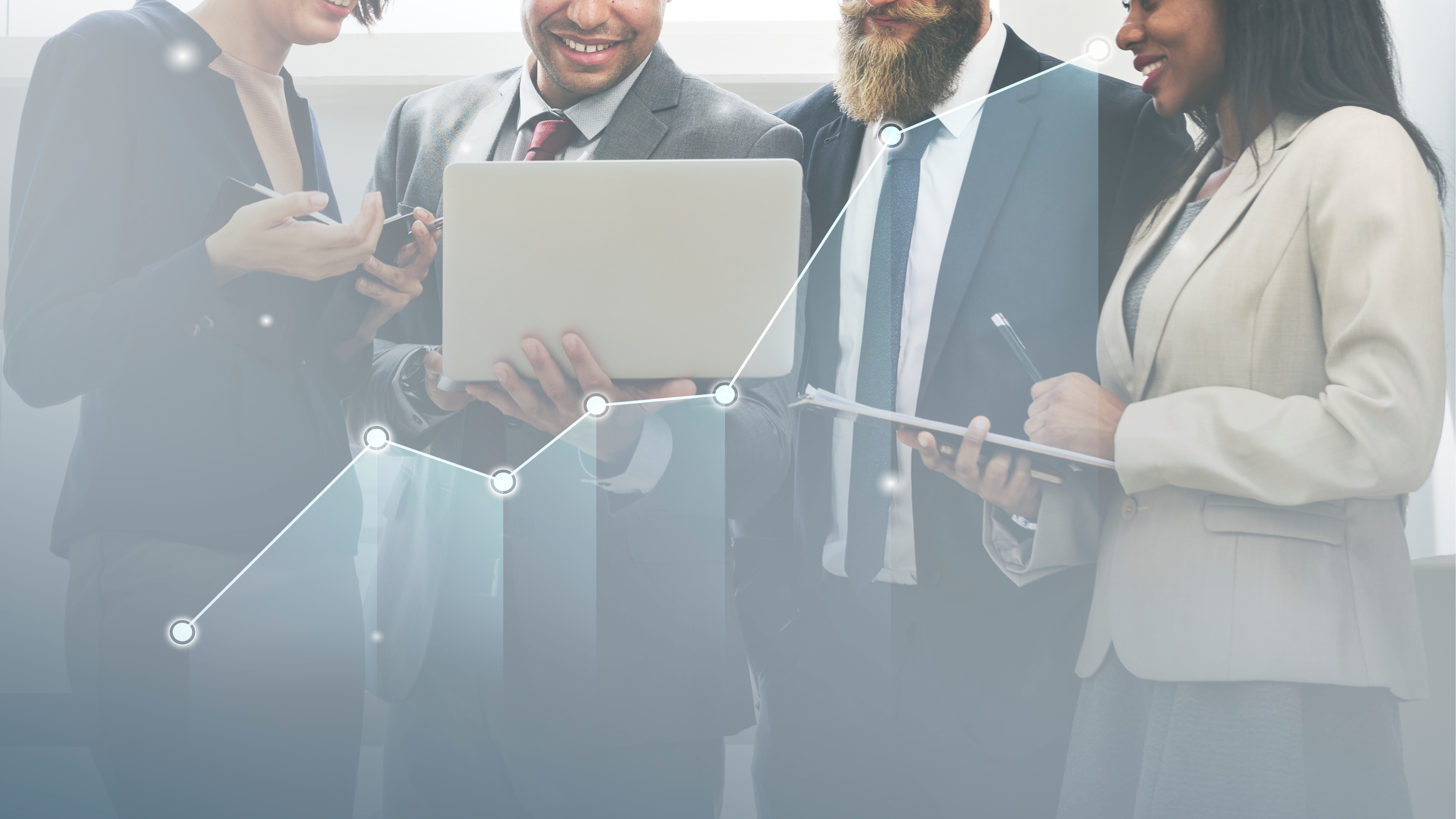 2
1
1
3
Alert
Enter URL
Add new Report
Select Report
Project
Project List
Invoice
Revenue Recognition
Time Card
Resource
Invoice Milestone
Rate Card
Report Name
Cynthia Fallon
George Romero
Gary Johnson
Larry Grant
Stacey Plunkett
Ted Norton
Edward Shale
Claire Shelton
Marty Funkhauser
Carol Horton
URL base
✓
ProjectorPSA.com/ProjectLanding/%Variable/setup
Client
✓
*
✓
*
✓
Report Spec UID
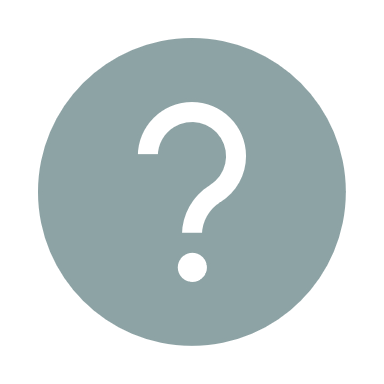 *
https://app4.projectorpsa.com/report/code/Resource?format=csv&columnheaders=firstrow&UserName=acctg%40rgenconsulting.com&AccountCode=rGen&AuthToken=d98688e7-d7d3-4e6f-bb6c-4103d54b878b
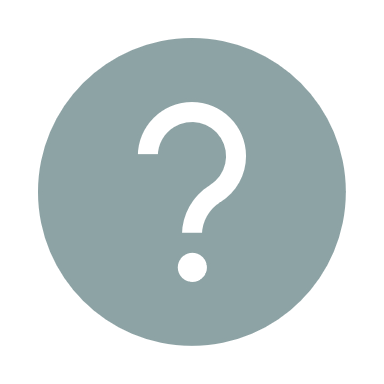 ✓
✓
✓
URL prefix
DELETE
ProjectLanding
*
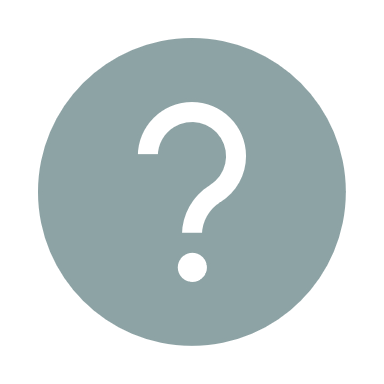 Add Report
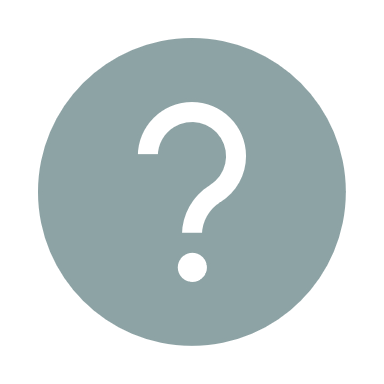 *
Save
URL suffix
setup
Report Status
Released
*
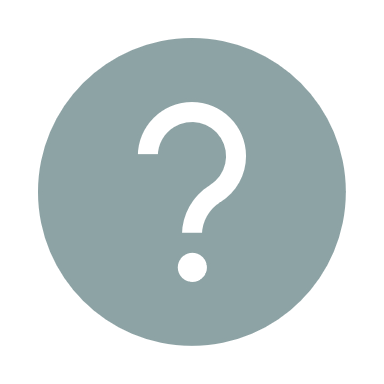 *
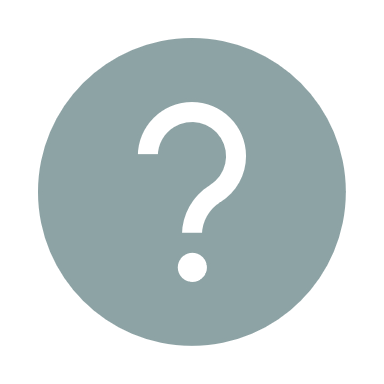 Save
3 | Confidential rGen Materials
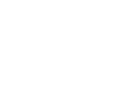 Popout Screens
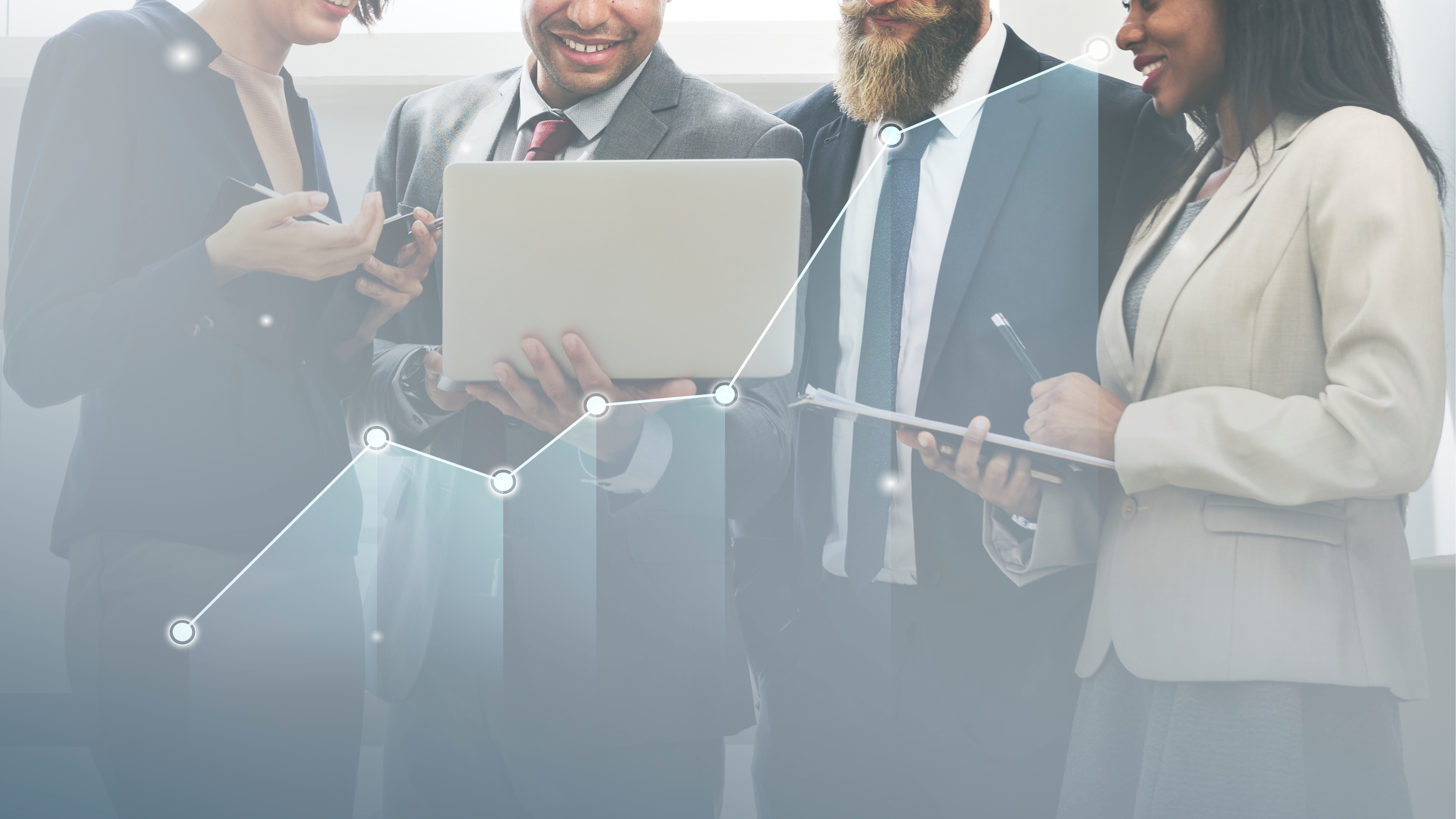 4
4
4
4
5
Frequency
Frequency
Frequency
Frequency
Add new condition
Send alerts 
Daily
Weekly
Monthly
Yearly

Recur every
          day of every
          month(s)

     of every
          months

Range of recurrence
Start on:
End by:
Send alerts 
Daily
Weekly
Monthly
Yearly

Recur every
     week(s) on:
       Sunday
       Monday
       Tuesday
       Wednesday
       Thursday
       Friday
       Saturday

Range of recurrence
Start on:
End by:
Send alerts 
Daily
Weekly
Monthly
Yearly

Recur every
          year(s)
      on     
             
      of 

Range of recurrence
Start on:
End by:
Send alerts 
Daily
Weekly
Monthly
Yearly

Recur every
     day(s)
     weekday

Range of recurrence
Start on:
End by:
Order
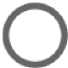 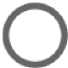 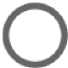 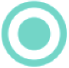 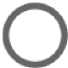 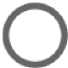 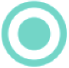 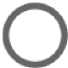 1
*
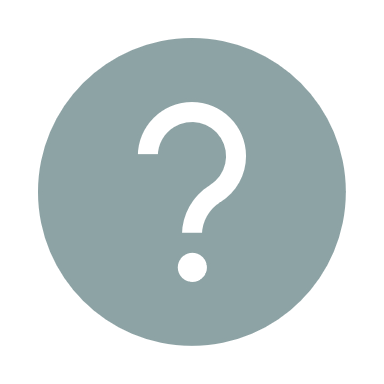 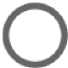 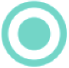 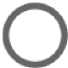 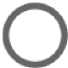 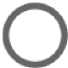 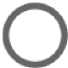 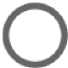 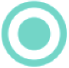 Connection with previous condition
1
1
1
And
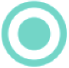 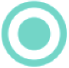 1
*
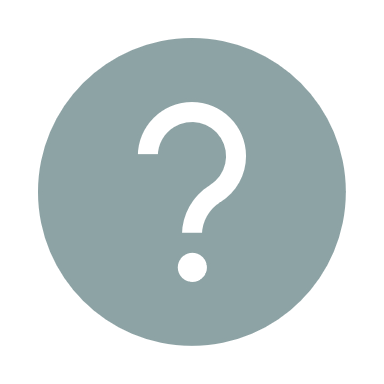 1
1
March
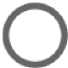 ✓
third
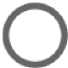 third
Monday
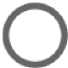 Open Bracket
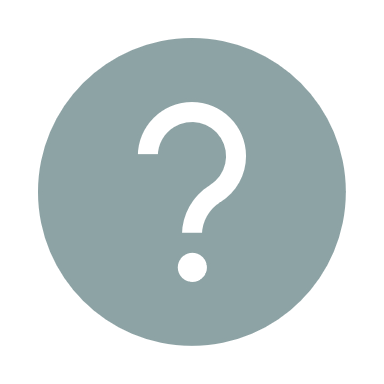 ✓
✓
March
Field
1
Mon 3/20/2023
Mon 6/20/2023
Project Code
*
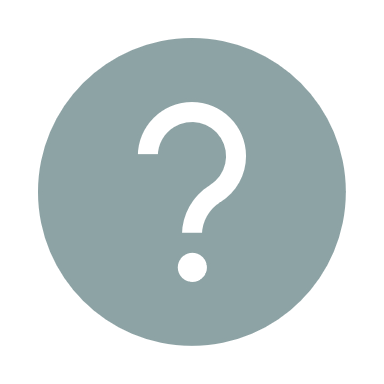 Mon 3/20/2023
Mon 6/20/2023
Mon 3/20/2023
Is equal to
*
Mon 6/20/2023
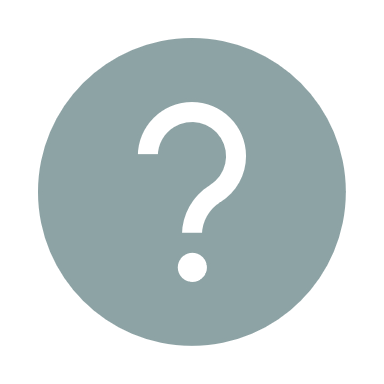 Field Value
Mon 3/20/2023
EN00001-001
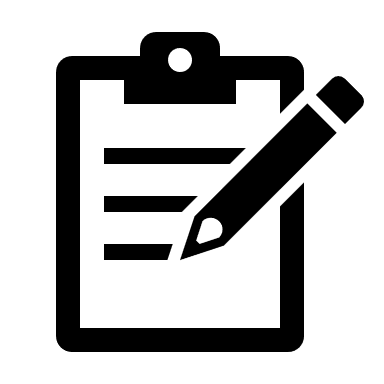 Mon 6/20/2023
*
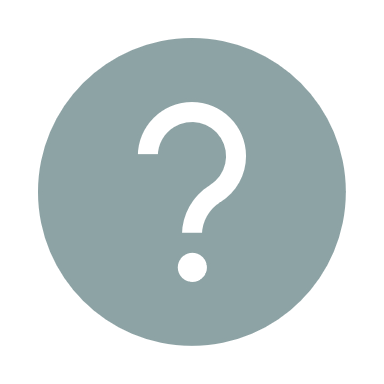 Close Bracket
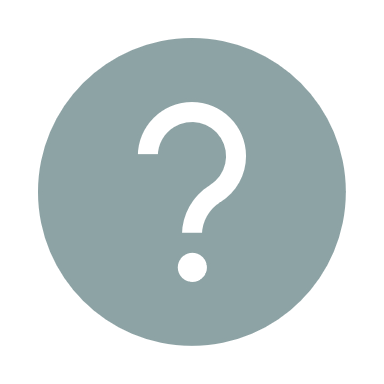 ✓
Save
4 | Confidential rGen Materials
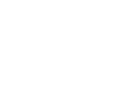 Initial Setup Process
User logs in
User creates account
User enters their email address
User enters their password
User clicks “Login”
User clicks “Create Account”
User enters their email address
User enters their password
User clicks “Create Account”
User sees confirmation
User confirms their password
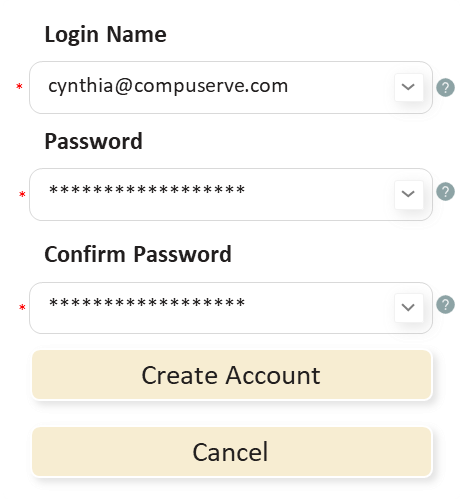 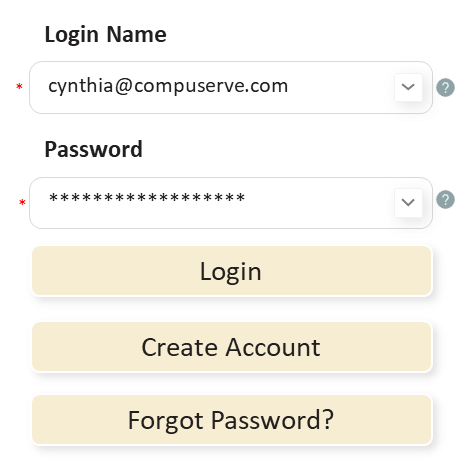 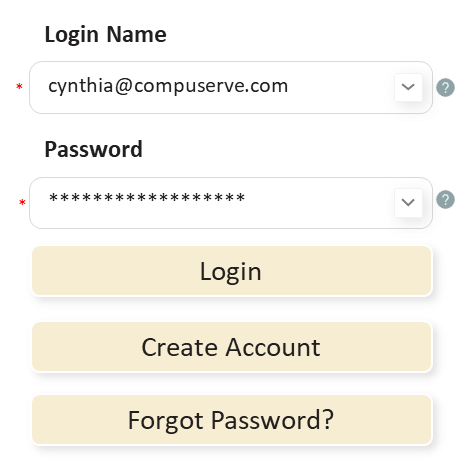 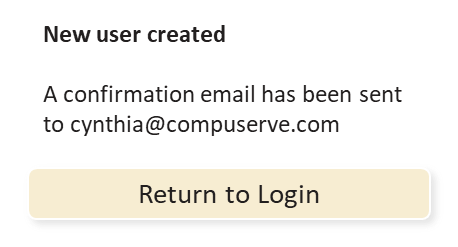 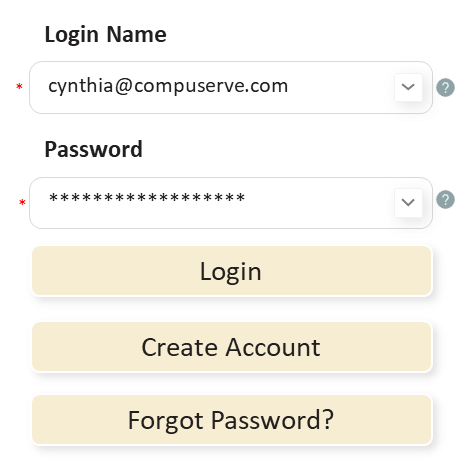 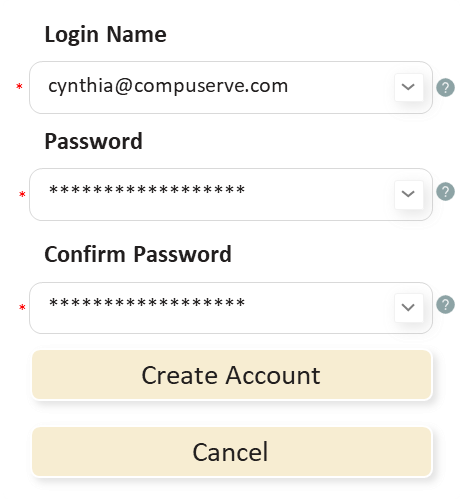 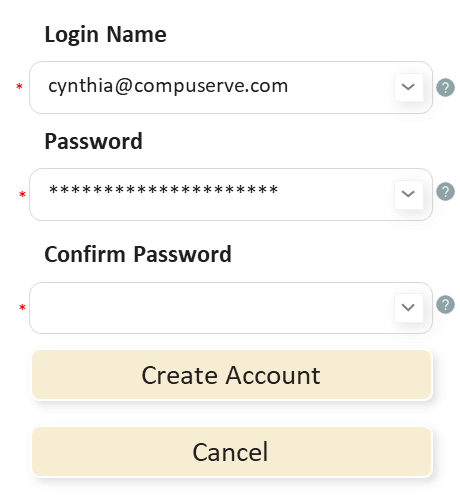 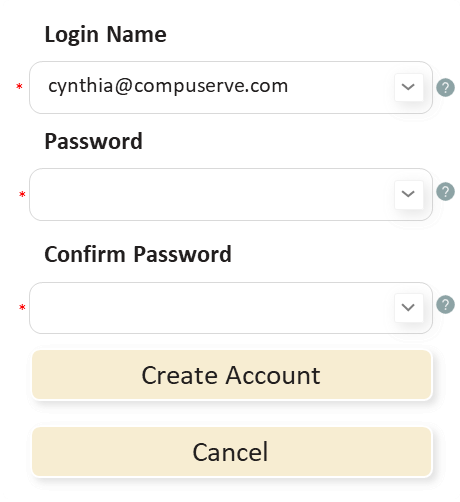 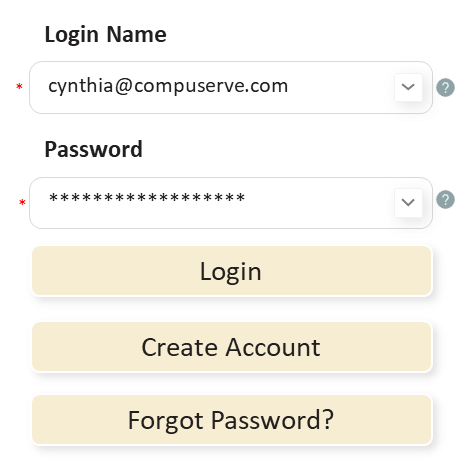 User resets password
User sees confirmation
User clicks “Forgot Password?”
User sees reset confirmation
Email links to password reset
User enters their new password
User confirms their new password
User clicks “Save”
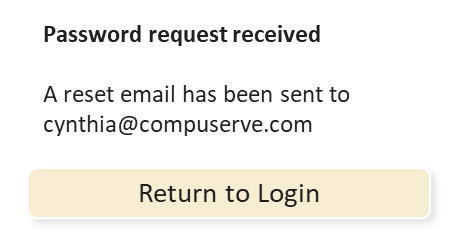 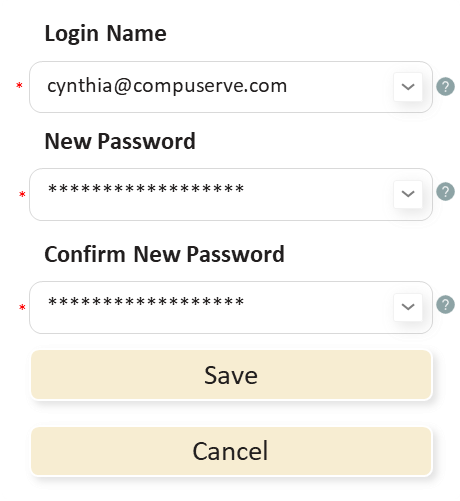 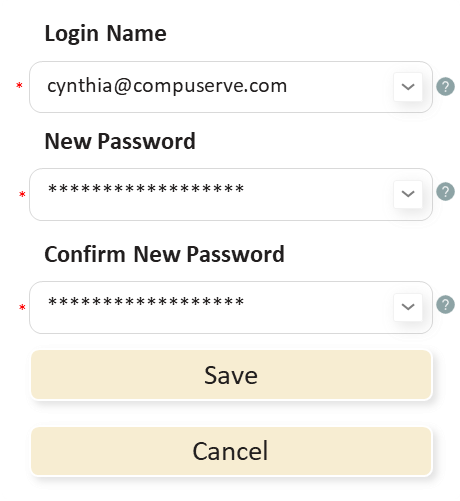 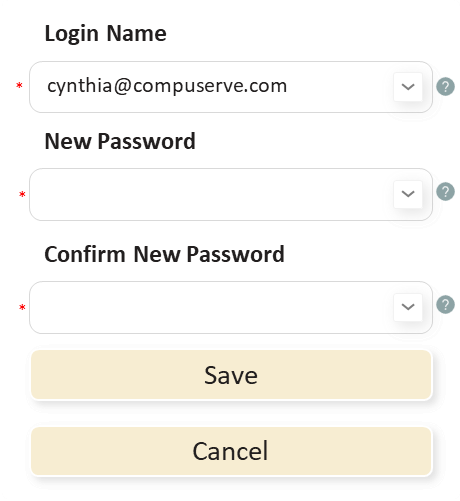 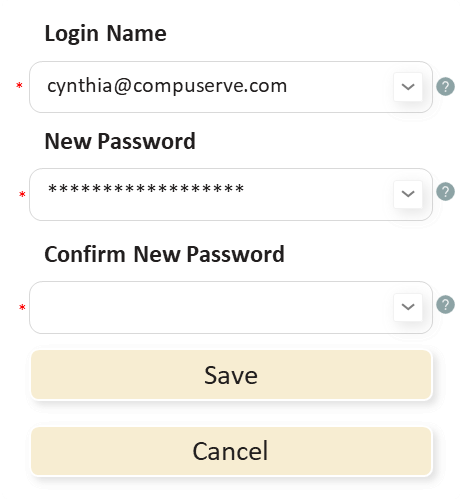 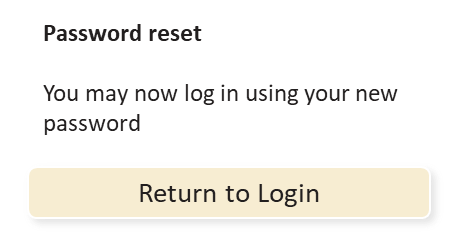 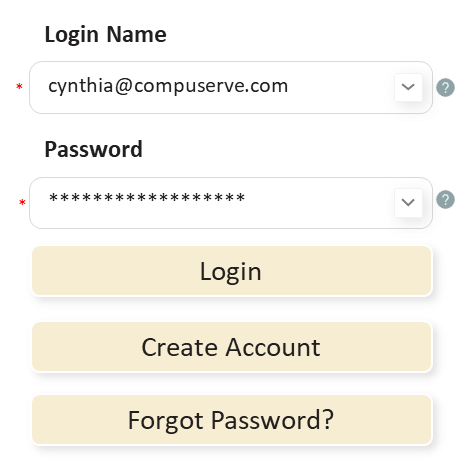 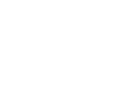 Check Modification Process
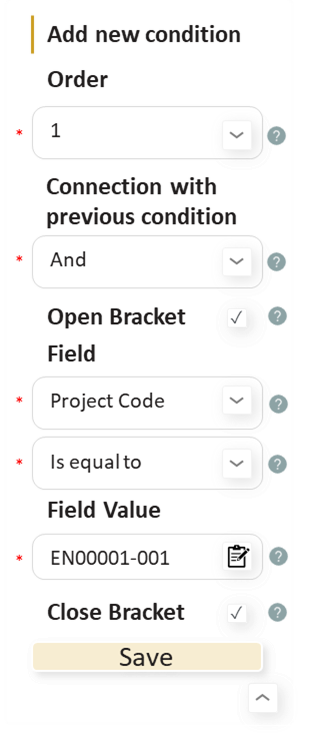 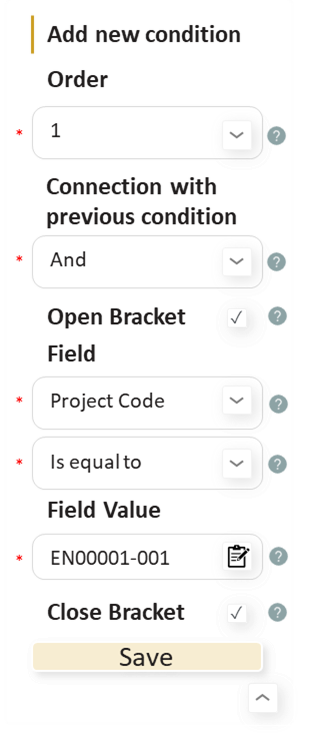 Adding Checks
Delete Unnecessary Checks
User clicks “add check”
User enters check details
User adds a condition
User defines check conditions
User saves check conditions
User selects check to be deleted
User deletes check
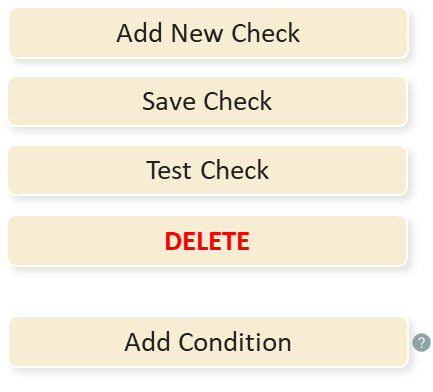 Name
Description
Message
Report
URLKey Field
Unique ID
Status
Severity
Check order
Connector
Open brackets field
Operator
Field value
Close bracket
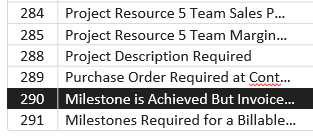 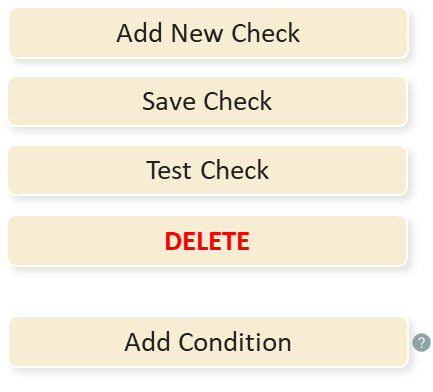 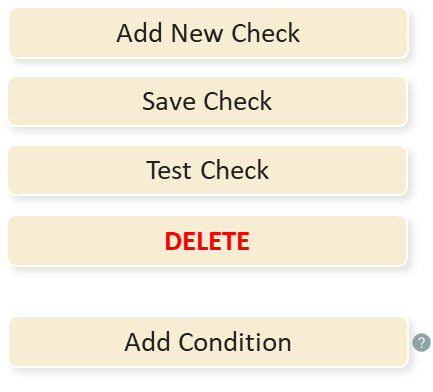 Changing Checks
User clicks “add check”
If necessary, user adds a condition
User defines new conditions
User defines new conditions
If necessary, user deletes conditions
Check order
Connector
Open brackets field
Operator
Field value
Close bracket
Name
Description
Message
Report
URLKey Field
Unique ID
Status
Severity
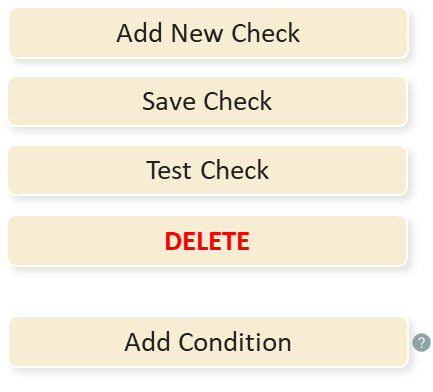 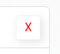 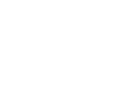 Alert Setup Proces
Setting up alerts
User opens alerts screen
User defines the alert
User closes the alerts screen
User opens the frequency screen
User defines alert frequency
User defines alert frequency
User closes the frequency screen
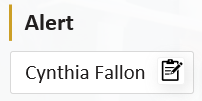 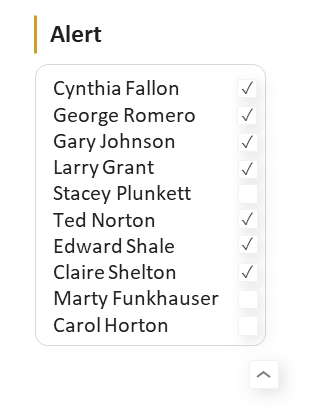 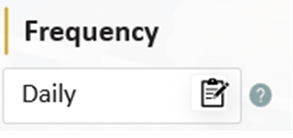 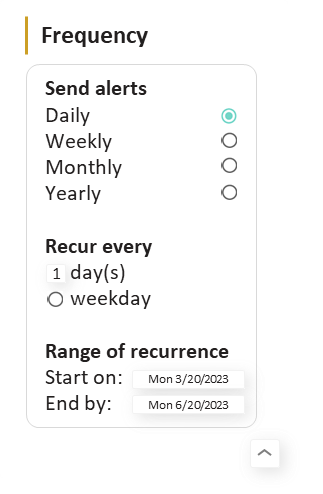 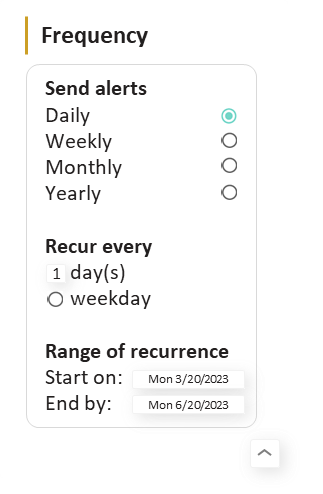 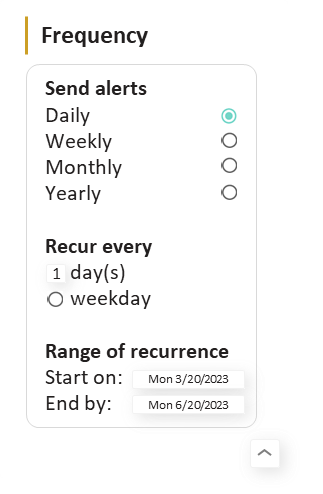 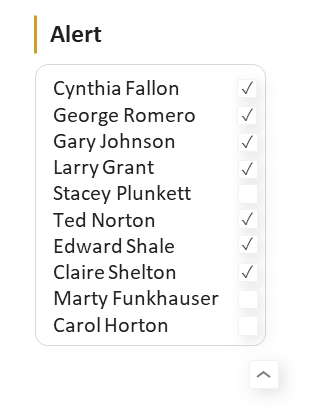 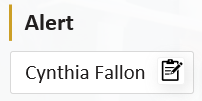 Modifying alerts
User opens alerts screen
User redefines the alert
User closes the alerts screen
User opens the frequency screen
User redefines alert frequency
User redefines alert frequency
User closes the frequency screen
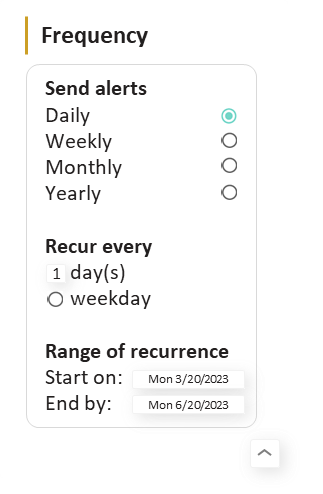 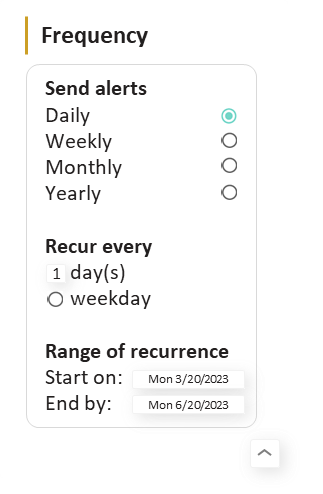 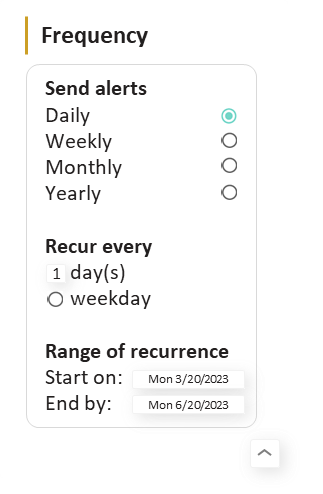 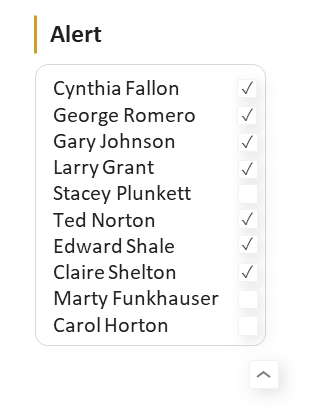 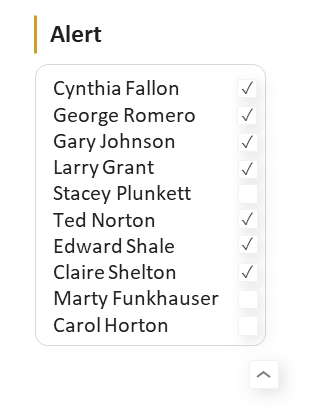 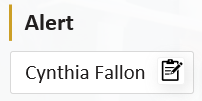 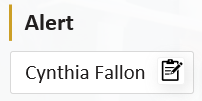 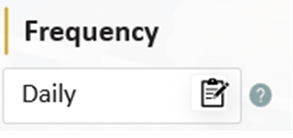